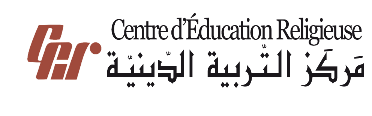 مَركَزُ التَّربِيَّةِ الدّينِيَّة
يُقَدِّمُ كِتابَ الأساسيَّ الخامِس
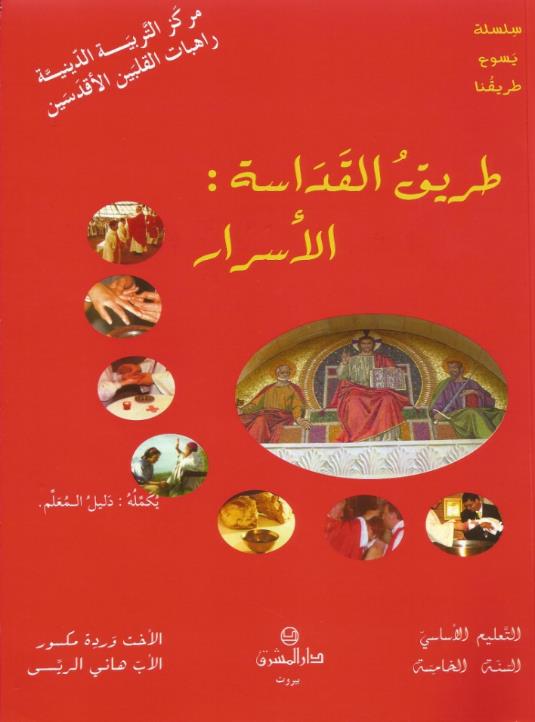 اللِّقاءُ السّادس
مِن التّباهي إلى الحبّ 
(الجزء الأول)
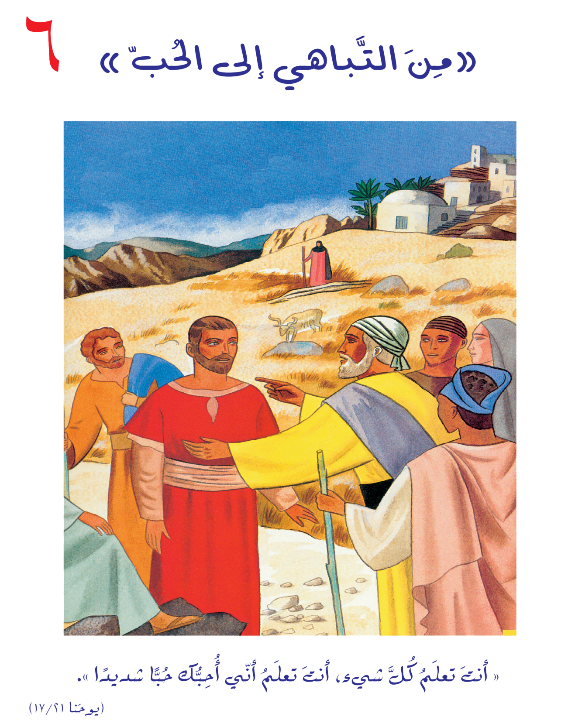 سَلام المَسيح أَصدِقائي...
لِقاءنا اليَوم مُمَيَّز لأَنّو رَح نتعَرَّف عَ جانب مهم من شخصية بطرس. رَكْزوا مْنِيح 
وسْمَعوني...
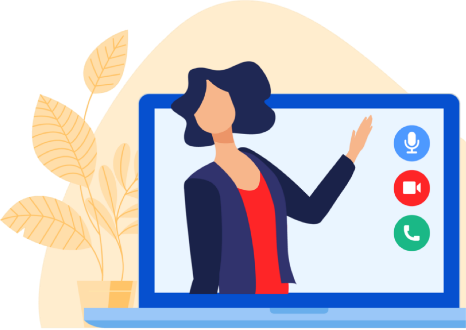 شو رَح نَعمِل اليَوم؟
نحلِّل سَبَب نُكران بطرس ليسوع ونبيِّن سَبَب غُفران يسوع لإلو وتسليمو رِعايَةَ القَطيع يِعنِي الكنيسِة كِلّها.
أَصدقائي!
تْطَلّعوا مْنِيح بِهَالرّسوم
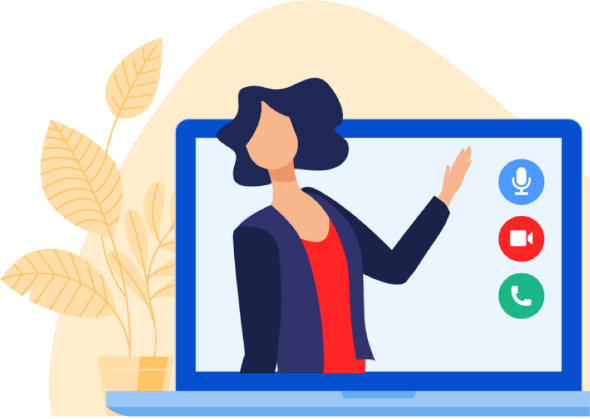 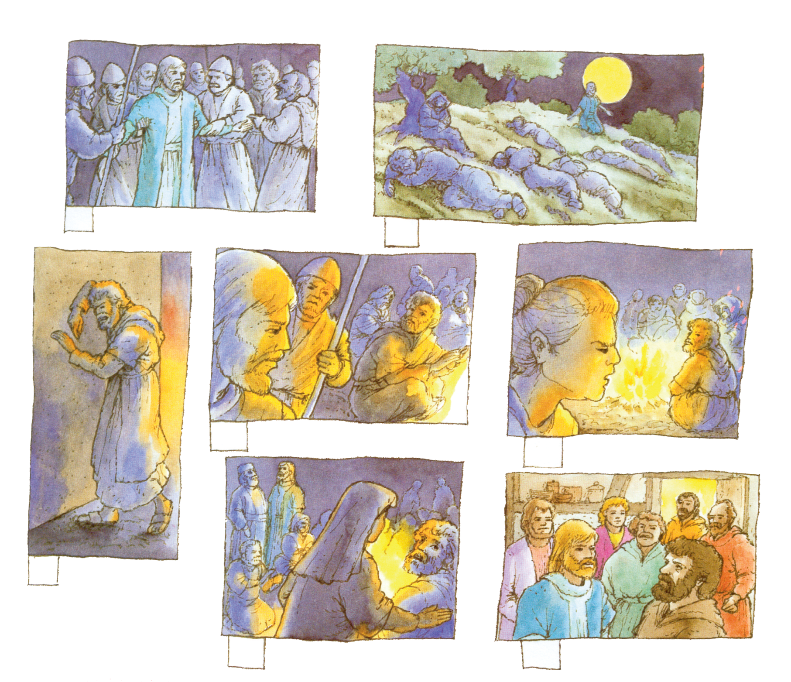 أيَّ مشهَد بحياة بطرس، عَم تْخَبِّرنا هالرّسوم؟
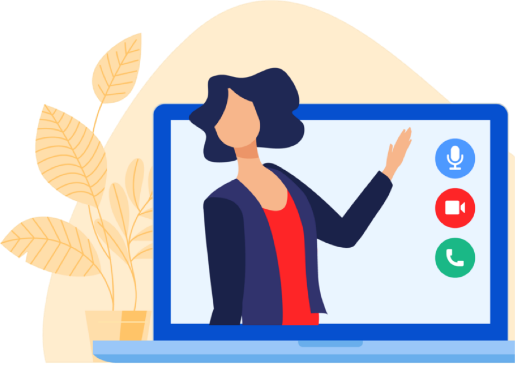 مشهد نكران بطرس ليسوع
برافو ! 
إِجابِةسَليمة... وهَلّق رَح نْشوف شو بيخَبِّرنا الكْتاب المقدَّس عَن هالموضوع!
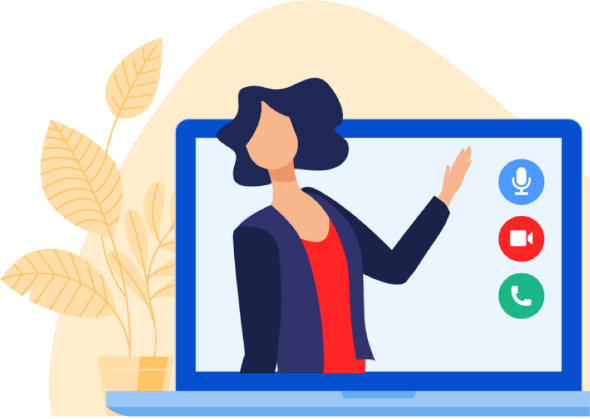 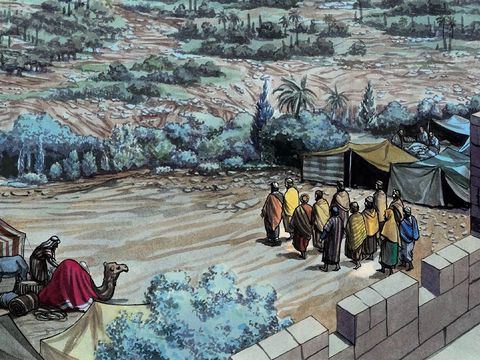 يسوع بيتنبّا إنّو بطرُس رَح ينكرو (متى 26/30-35)
ومن بعد مَ رتّلوا المزامير، راحوا عَ جبَل الزَيتون
قَلُّنْ يسوع :
كلّكُن رح تشِكّو فيّي الليلي، لِ أنّو مَكتوب : بضرُب الراعي بخلّي خواريف القطيع يتفَرعَطوا. بس مِنْ بَعِدْ مَ قوم، رح إسبقكُن عَ الجليل.
ساعتا قلّو بطرُس:
حتّا لو كلُّن تركُوك ، أنا مِشْ رَح إتركَك.
بْقلّك ، وهِيِّي الحَقِيقا إنَّك اللّيلي، وقَبل مَ يْصِيح الدّيك رَح تِنكرني تلات مرَّات
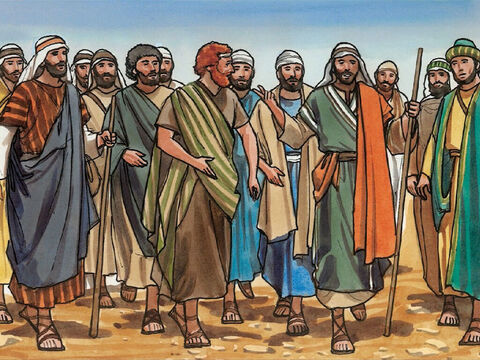 جاوبو بطرس:
لَو انجبَرِتْ موت مَعك، مِش رَح إنكرَك.
وهَيك قالوا كَمِان كلّ التلاميذ.
لمّن يسوع صَلاّ بالجسمانييّ
 (متى 26/36-46)
ومن بَعدا، راح يسوع وتلاميزو عَ مطرح إسمو الجسمانييّ
لمّا وصْلو َقلُّن يسوع : "
اقعدوا هَون، أنا رايح صلّي هَونيك". أخَد مَعو بطرس، وولاد زَبَدا، وبَلّش يحزَن وينهمّ ويقلُّن : "نفسي حَزيني لَ حَدّ الموت، ضَلّوا هون وسْهروا مَعي.
وبِعِد
 عنُن شوي،
 طب
 عَ وجّو، وصار يصلّي
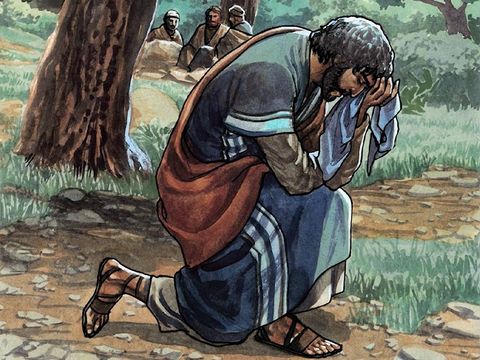 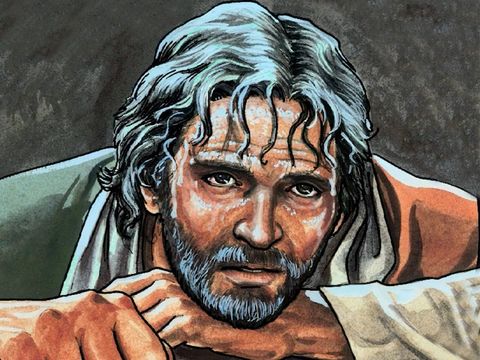 وقال:
يا بَييّ ، إزا مُمكن، بَعِّد عنّي هالكاس، بس مش متل مَ أنا بَدّي، متل مَ بَدَّك إنت.
ورجع لَ عند التلاميذ، شافُن نايمين ، وقال لَ بطرُس:
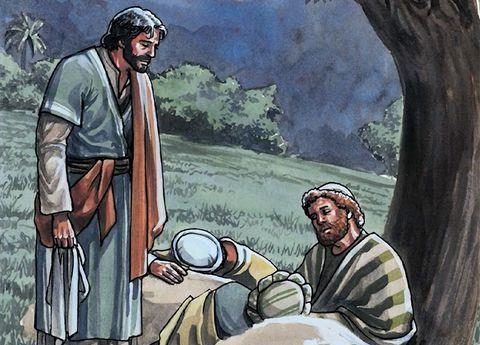 ولَو !، ما فيكُن تسهَرُوا معي ساعا بس ؟
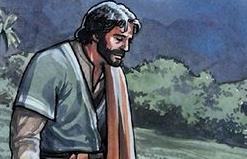 سْهَروا وصَلّوا، حتّا ما توقَعُوا بالتَّجربي، الرُّوح مستعدّي، بس الجسم ضْعيف.
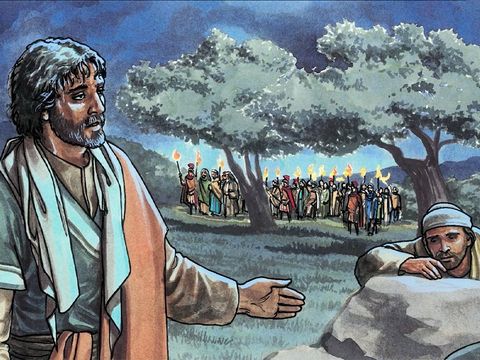 ورِجِع رَاح صّلا مَرْتَين وبالآخر قال ل تلاميذو:
إجِت الساعا، وإبن البَشَر رَح يتسلَّم لَ إيدَين الخاطيين. قوموا تَ نروح، يلّي بدّو يسَلمني وِصِل!
.
بطرس يَنكِر يسوع (لوقا 22/55-62)
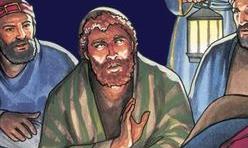 كانوا شَعّلوا نار بساحة القَصر وقَعَدوا حْوالَيا، وبطرُس قَعد بَيناتُن. شافتو الصَّانعا قاعد بوجّ النار...
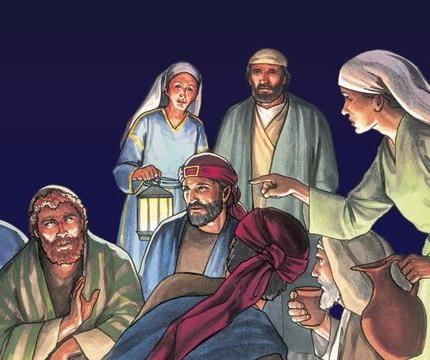 تْطلّعت فيه مْليح، وقالت:
هِيدا كمان كان ماشي مَعو.
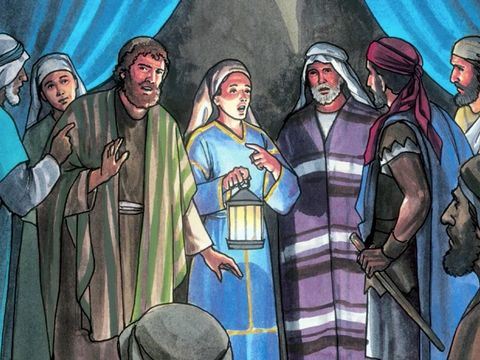 بَس هوّي نَكر وقال:
يا مَرا، أنا ما بعرفو.
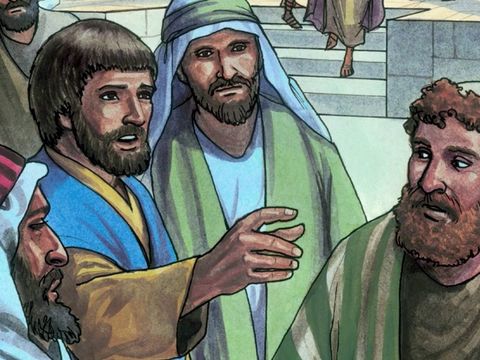 وبعد شوْيّ، شافو واحد تاني وقال:
إنت كمان منُن.
يا بني آدم، أنا مِش منُن".
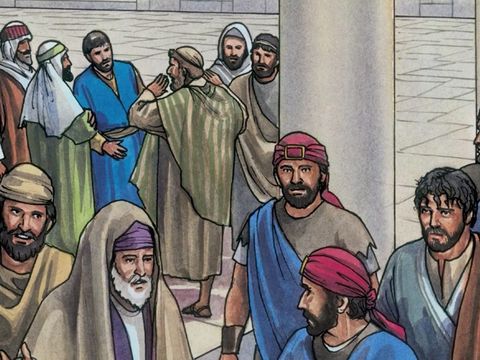 وبَعد شي ساعا تقريبَن، واحد غَيرو قال وصار يأكِّد:
يا بني آدم، أنا مش فاهم شو عَم تقول
بالحقيقا، هِادا كمان كان مَعو، لِ أنّو من الجليل.
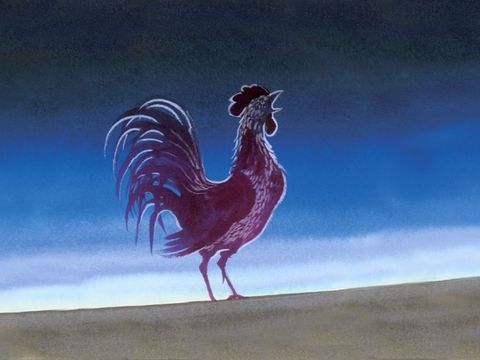 بساعة السَّاعا، وكان بَعدو عَم يحكي، صاح الدّيك.
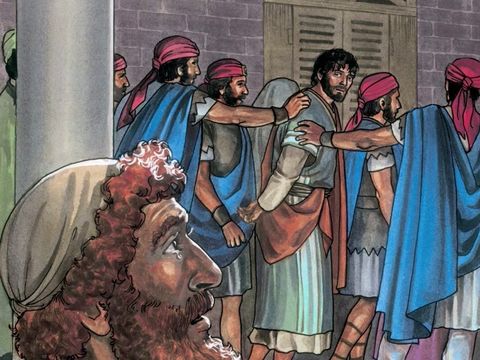 لْتَفت الربّ وتْطلّع بِ بطرُس، ساعتا بطرُس تْزكّر كلمة الربّ
قبل مَ يصيح الدّيك بتْكُون نَكرِتْنِي تْلات مرّات.
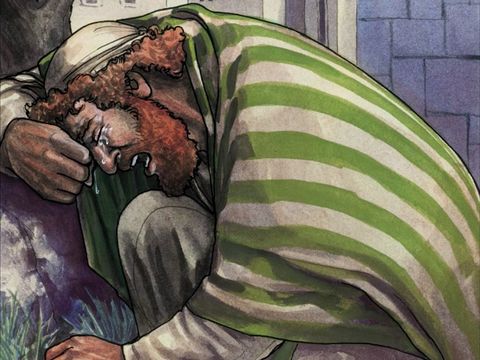 ضَهر من ساحة الدار، وراح يبكي دموع مرّا.
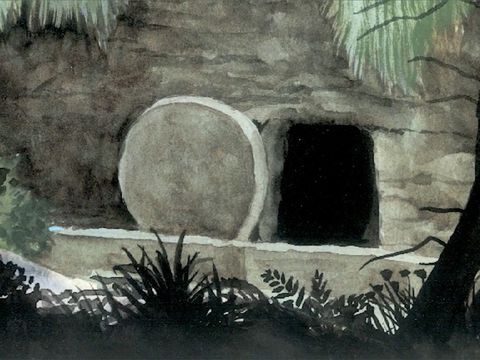 صرخة القيامِي (يوحَنّا 20/1-10)
بْ أوّل يوم من الإسبوع - اللّي هوّي يوم الحَدّ - إجِت مريم المجدلييّ مع بعض النساء عَ القبر، وكان بَعد في عَتم، وشافوا الحجر منشال عَن القبر.
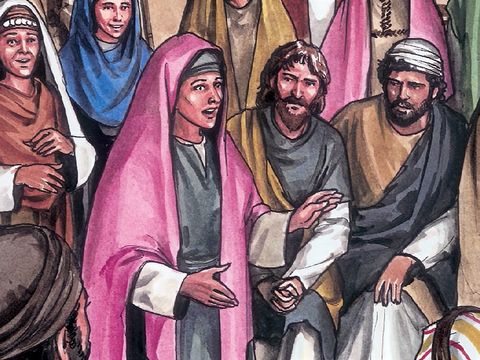 ركَضت وإجِت لَ عند سمعان بطرُس، والتلميذ التاني اللّي كان يسوع يحبّو، وقالتلُن
أخَدوا الرّب من القبر، وما مْنَعرف وين حَطّوه"
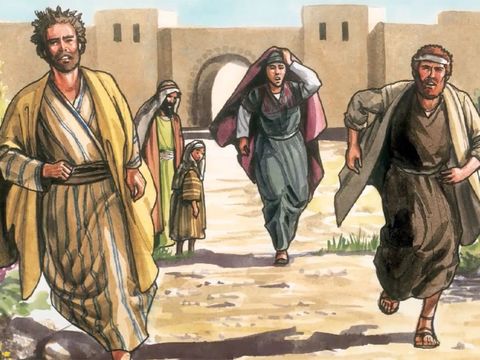 بطرُس والّتلميذ التاني إجو عَ القبر، وصاروا يركضوا تْنَينُن
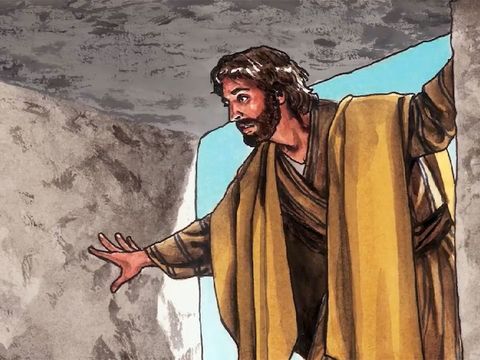 التلميذ التاني كان أسرع من بطرُس، وِصِل قبل منو عَ القبر، نْحَنَا وتطلّع، شاف الاكفان عَ الأرض، بَس ما فات
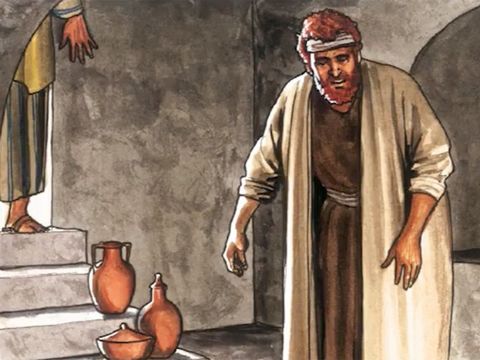 وبَعدين وصِل سمعان بطرُس اللّي كان لاحقو. وفات عَ القبر
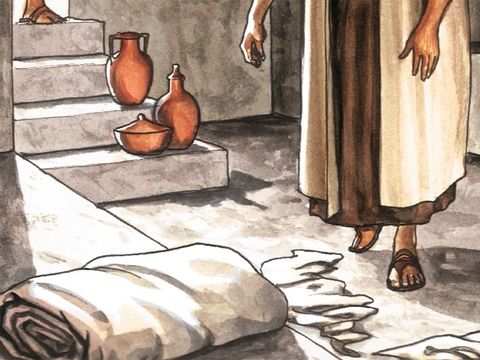 هوّي كمان شاف الاكفان مَمدودين عَ الارض، والمنديل يلّي كان عَ راسو مش مَمدود معَ الاكفان، 
مطوي ومَحطوط لَ وحدو عَ فَرد مَيل.
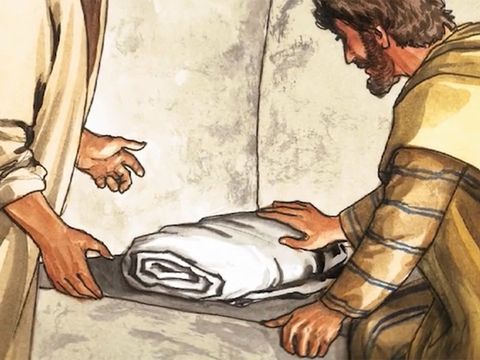 ساعتا، فات التلميذ التاني يلّي وصِل عَ القبر بالاوّل، وشاف وآمن.
وهَلَّق بَدّي ياكُن تَعمْلوا هَالنَّشاطات
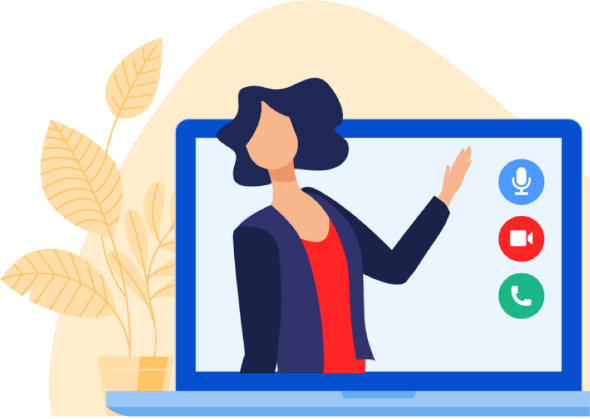 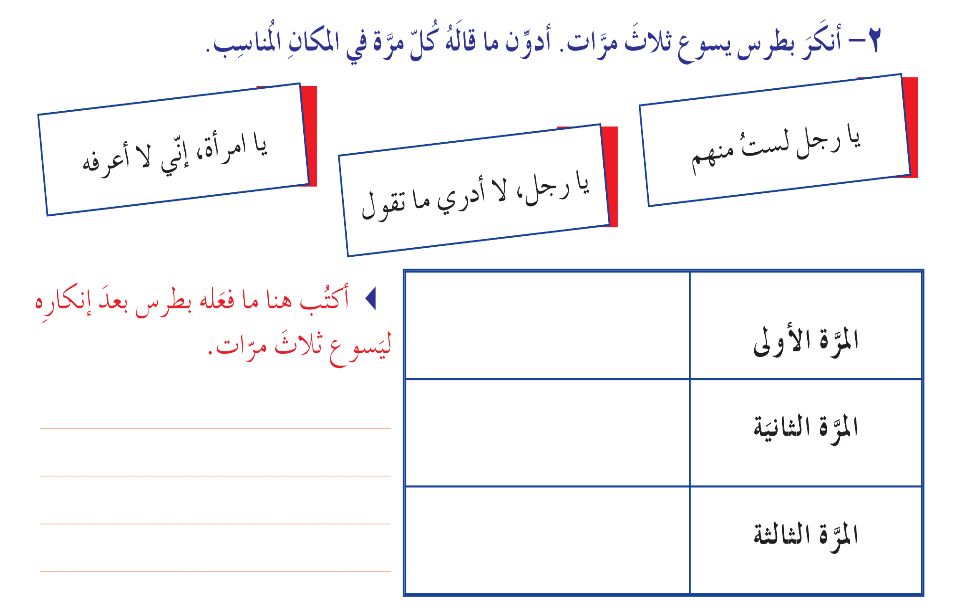 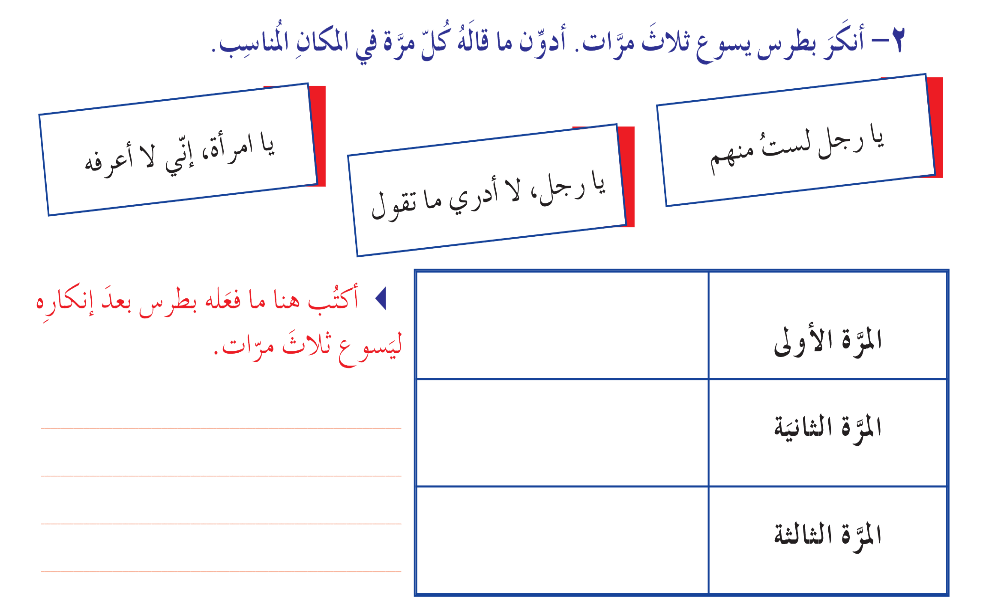 يا إمرأة إنّي لا اعرفه
يا رجل لست منهم
بكى بكاء مرًّا
يا رجل، لا أدري ما تقول
أكتُبُ من هو قائلُ العِبارات التّالية:
الأَجوِبَة
يَسوع
سِمعان
سِمعان
يَسوع
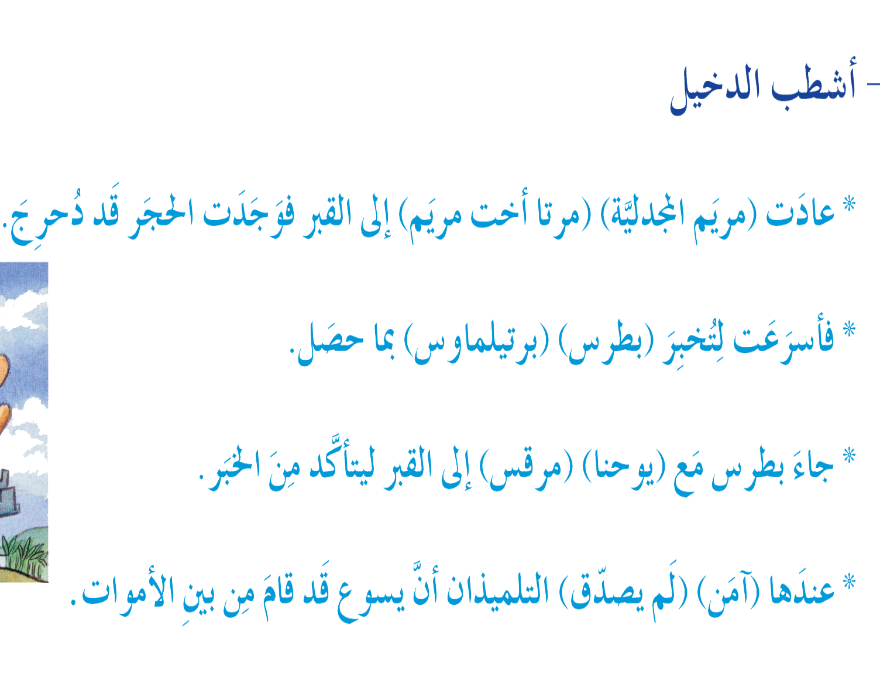 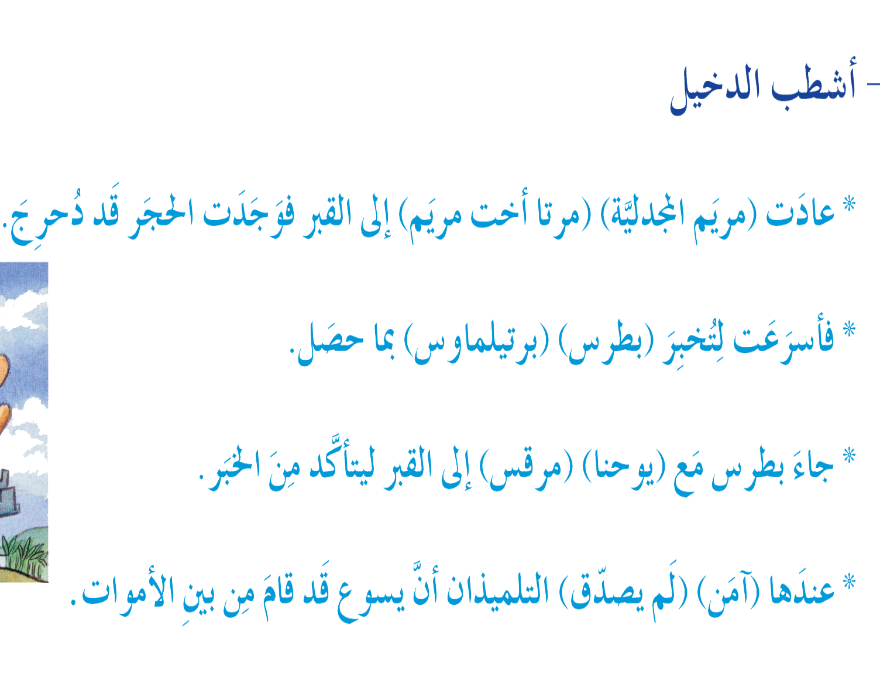 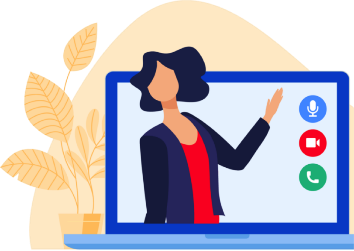 الفِعل يَلّي بَدْنا نْعيشو هَالأُسْبوع هُوّي:
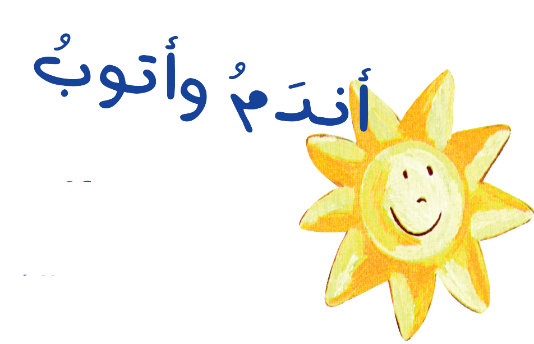 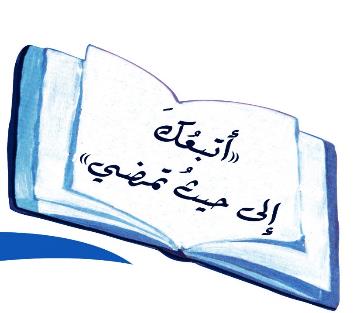 ومنِختُم لِقاءْنا اليَوم بِهالصَّلاة
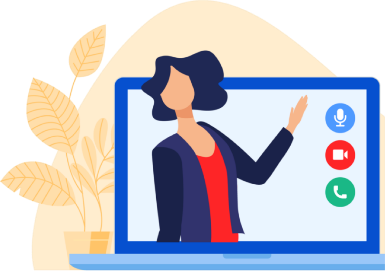 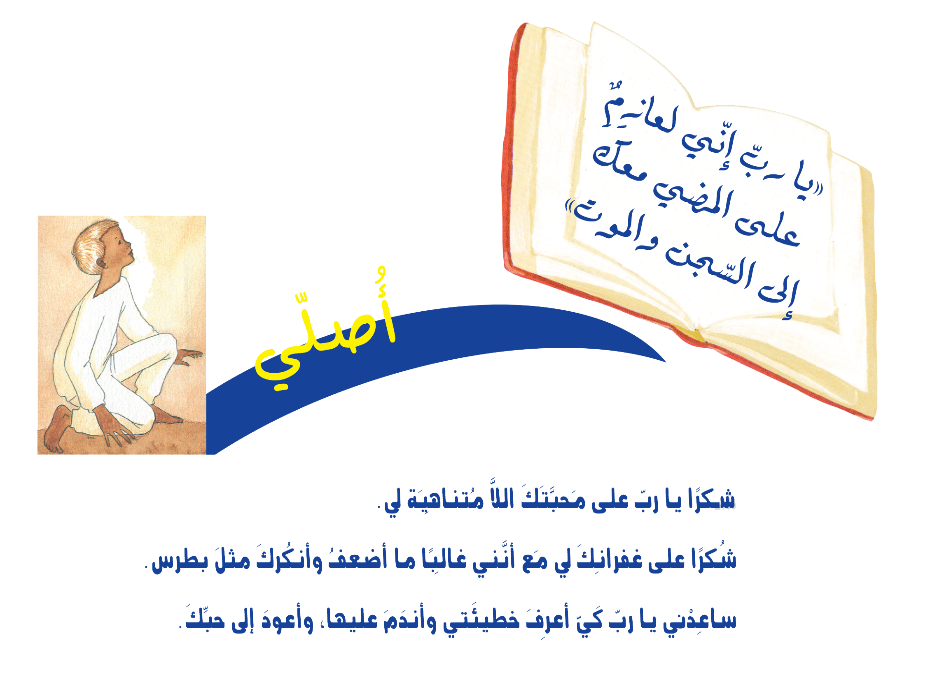 منِلتِقي الأسْبوع القادِم
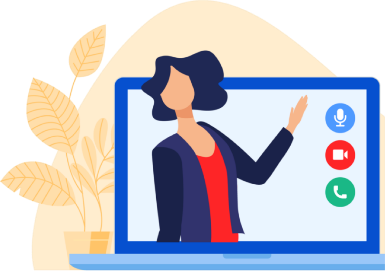